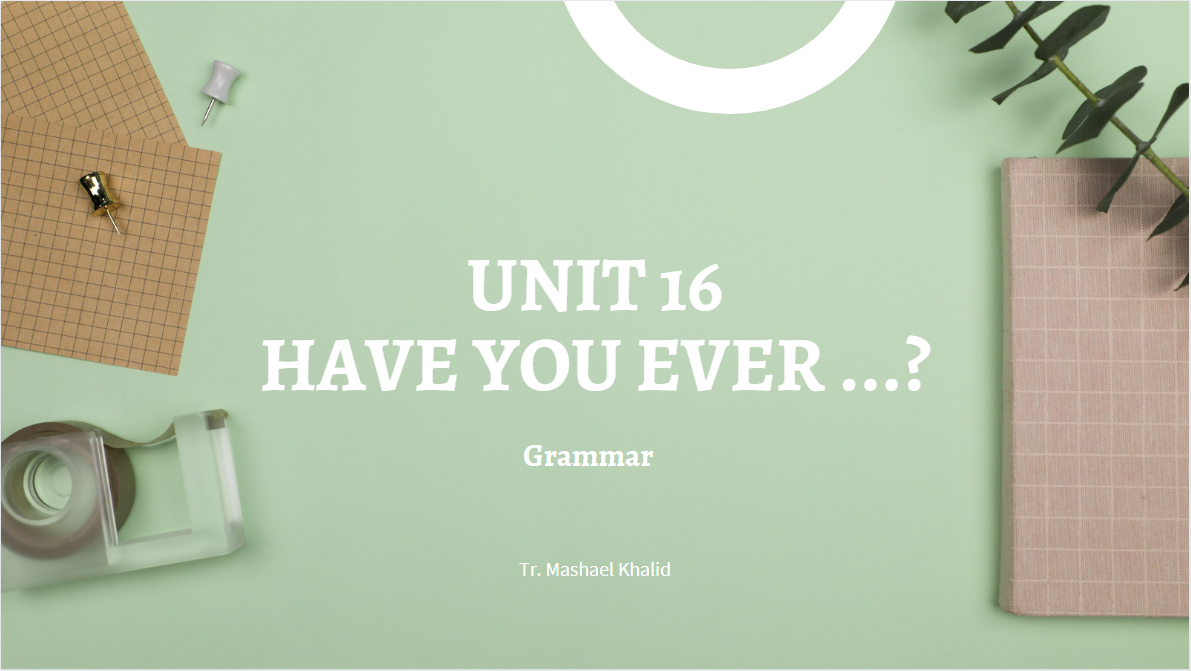 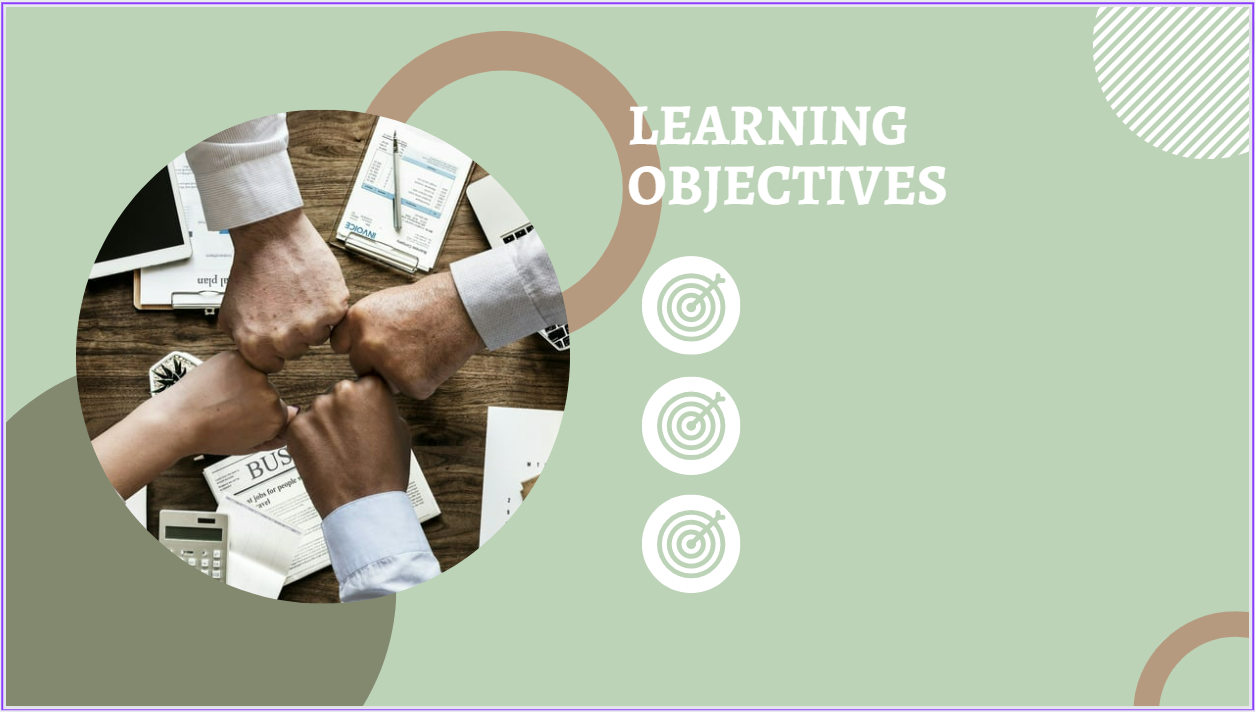 Sunday              1-11-1444H
Preview irregular past participle forms.
Compare present perfect to simple past.
Listen to specific information.
Pg.140
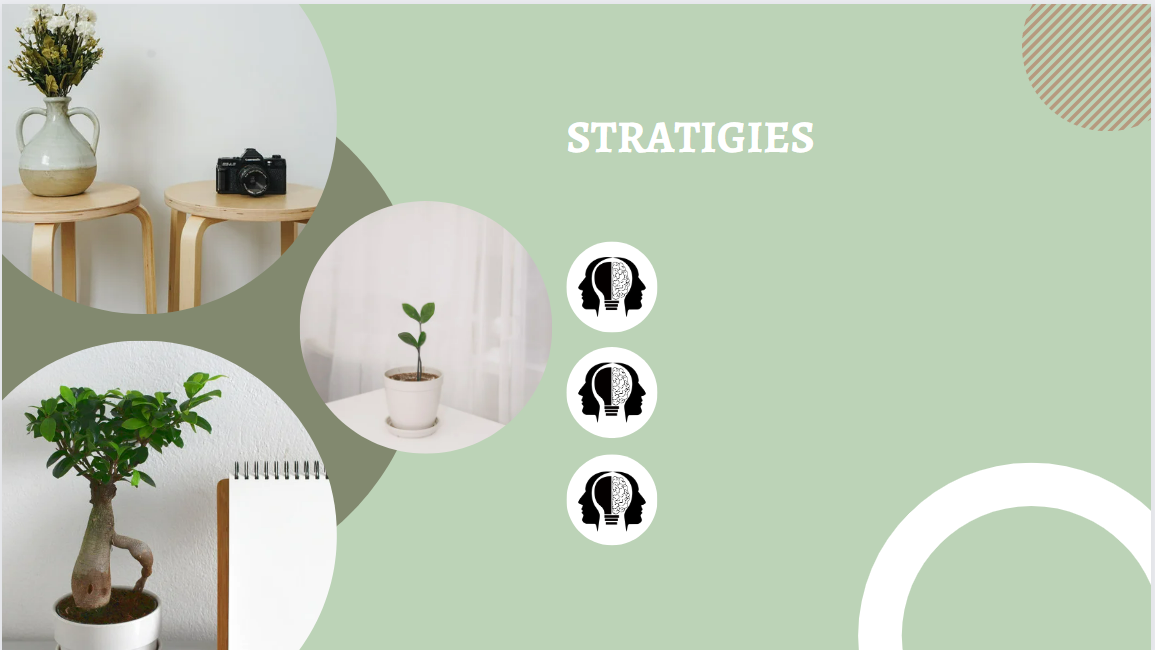 Sunday              1-11-1444H
Active discussion
Role play
Pg.140
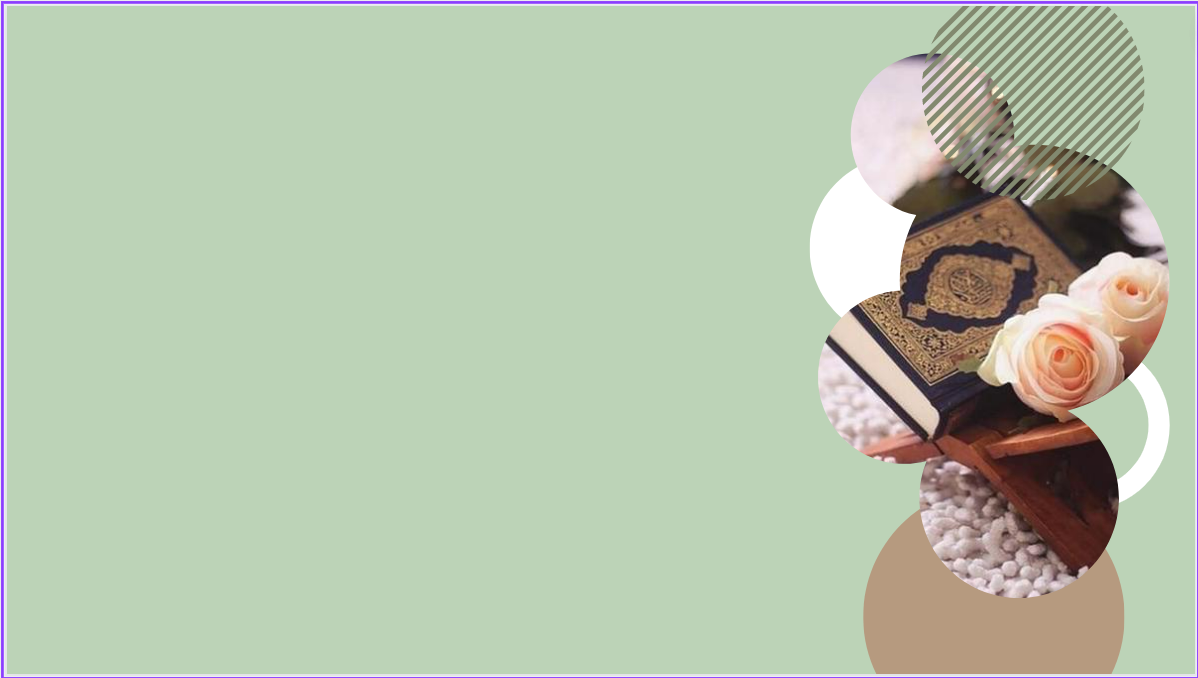 Sunday              1-11-1444H
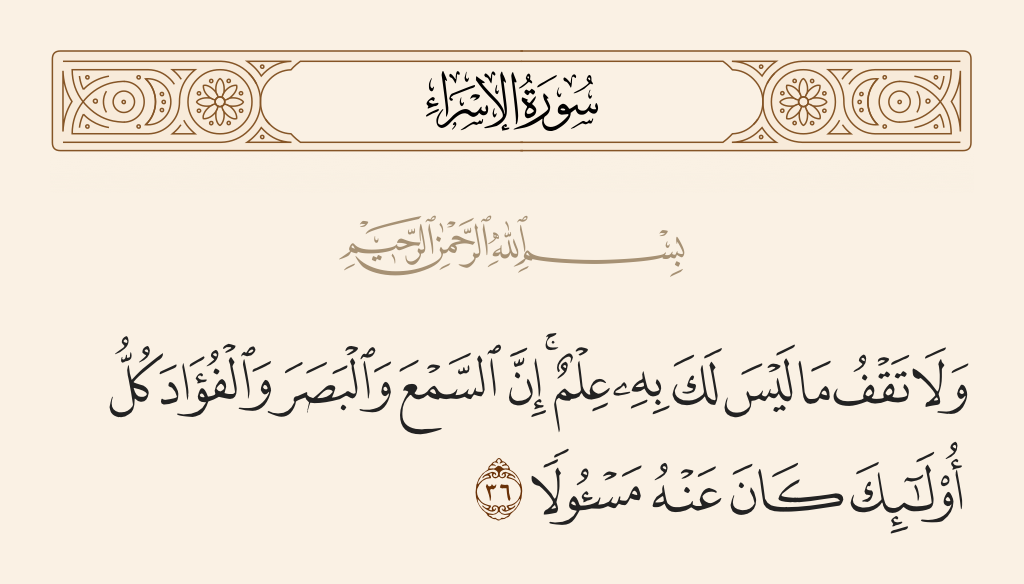 Pg.140
Sunday              1-11-1444H
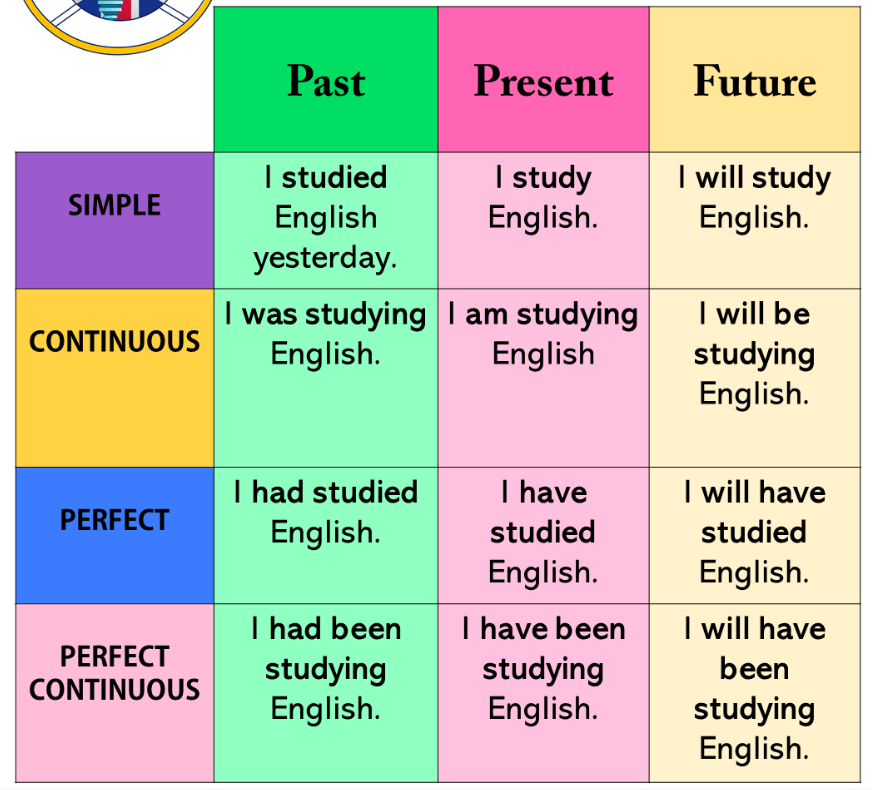 Pg.140
Sunday              1-11-1444H
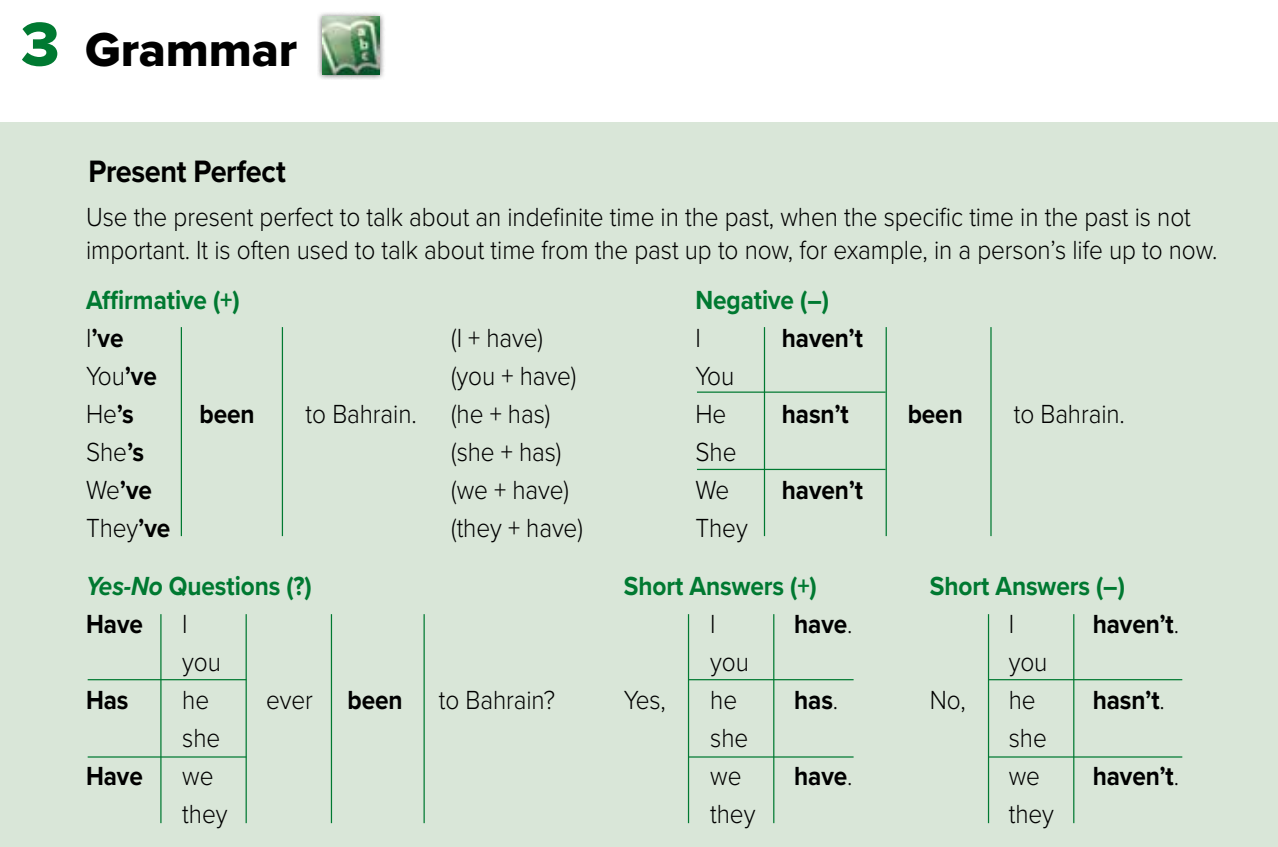 Pg.140
Sunday              1-11-1444H
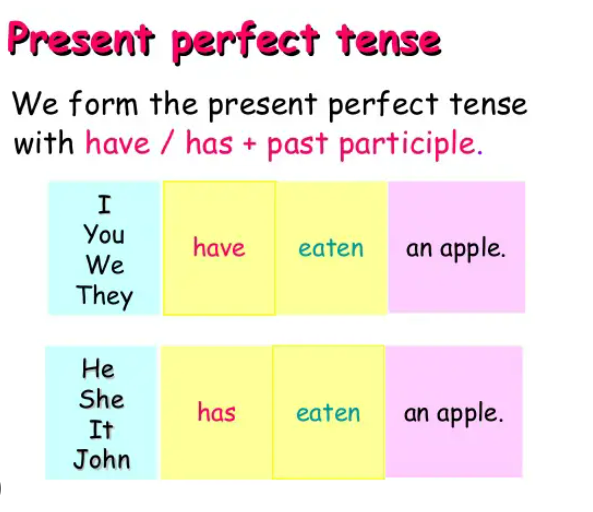 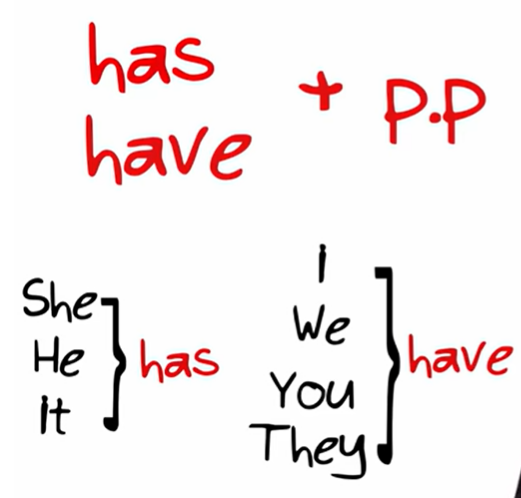 Pg.140
Sunday              1-11-1444H
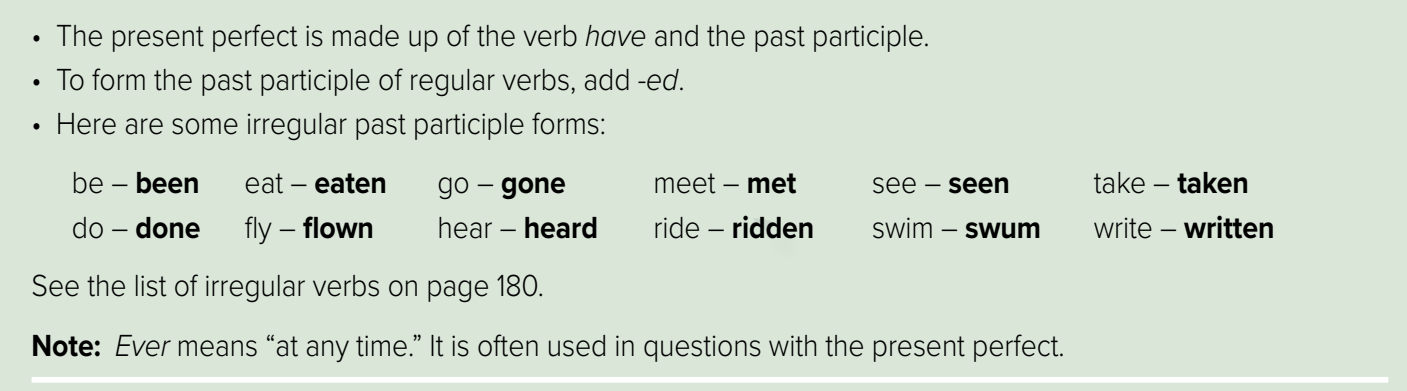 Pg.140
Sunday              1-11-1444H
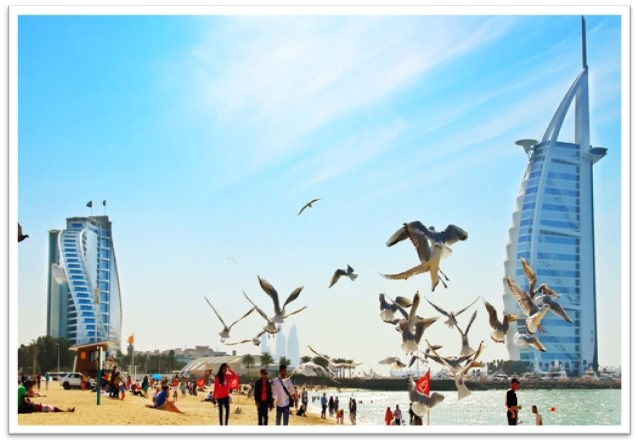 Was
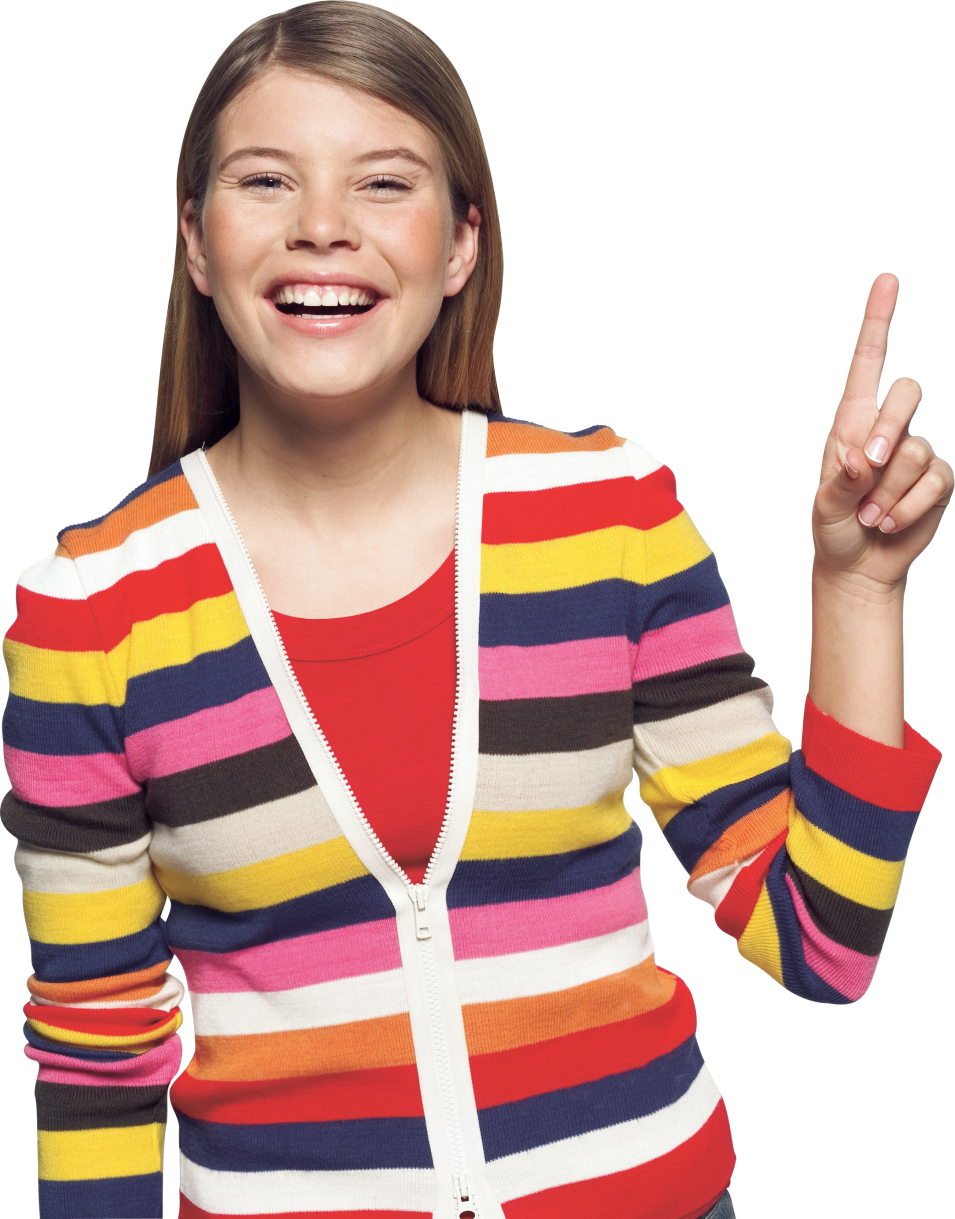 I
have
to Dubai.
been
I haven’t been to Dubai.
Have you been to Dubai?
Pg.140
Sunday              1-11-1444H
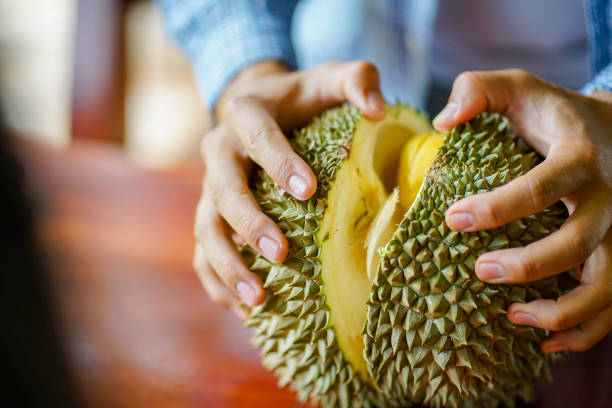 Eat
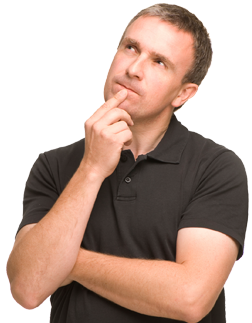 He
durian fruit.
He
has
eaten
He hasn’t eaten durian fruit.
Has he eaten durian fruit?
Pg.140
Sunday              1-11-1444H
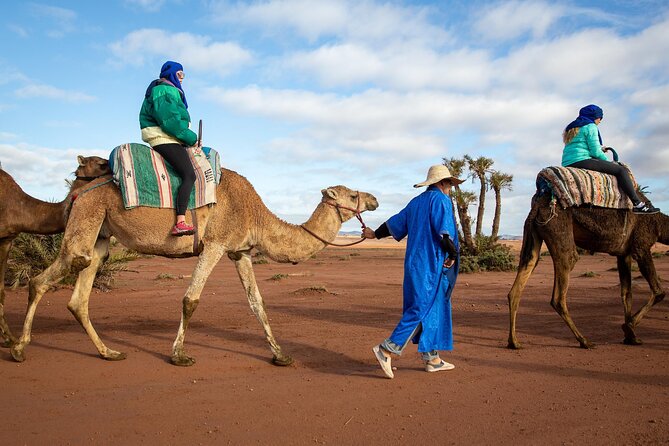 Ride
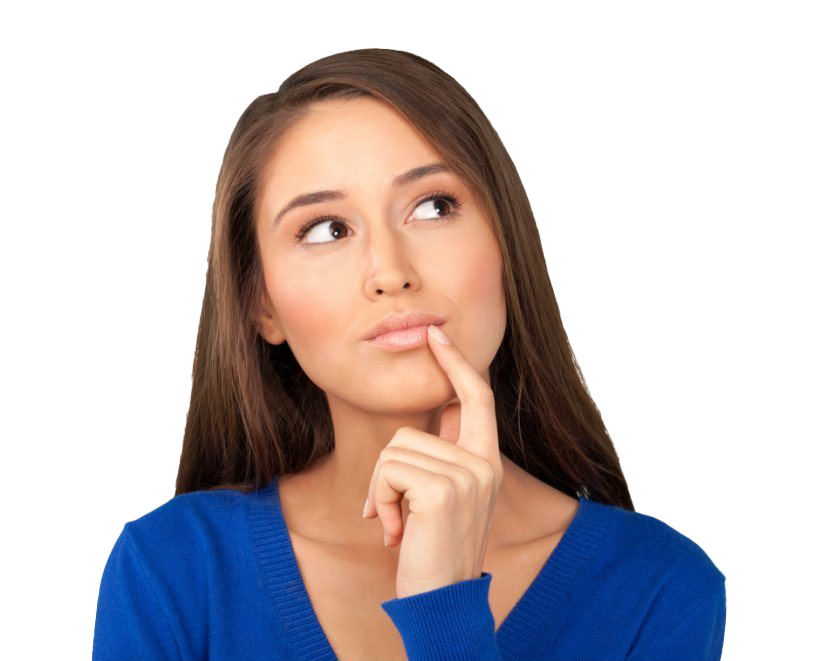 has
She
She
ridden
a camel.
She hasn’t ridden a camel.
Has she ridden a camel?
Pg.140
Sunday              1-11-1444H
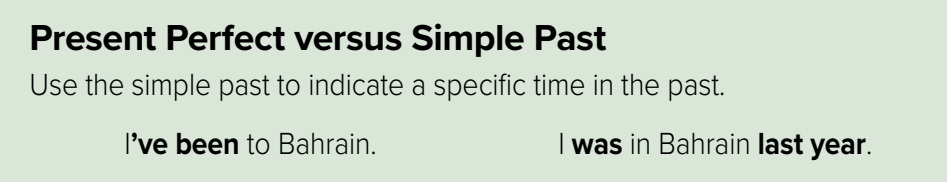 Pg.140
Sunday              1-11-1444H
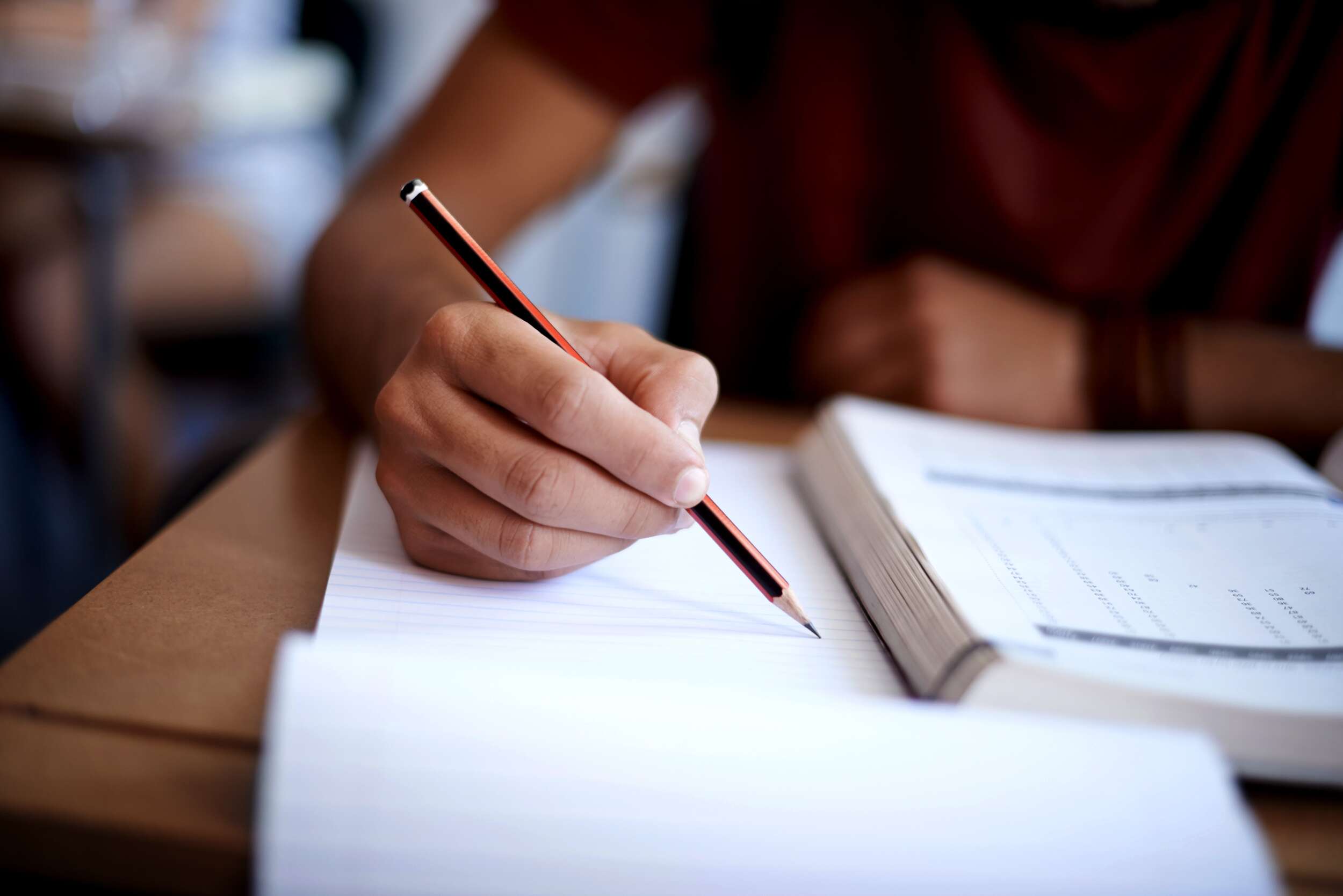 I did my homework 2 hours ago.
I have done my homework.
Pg.140
Sunday              1-11-1444H
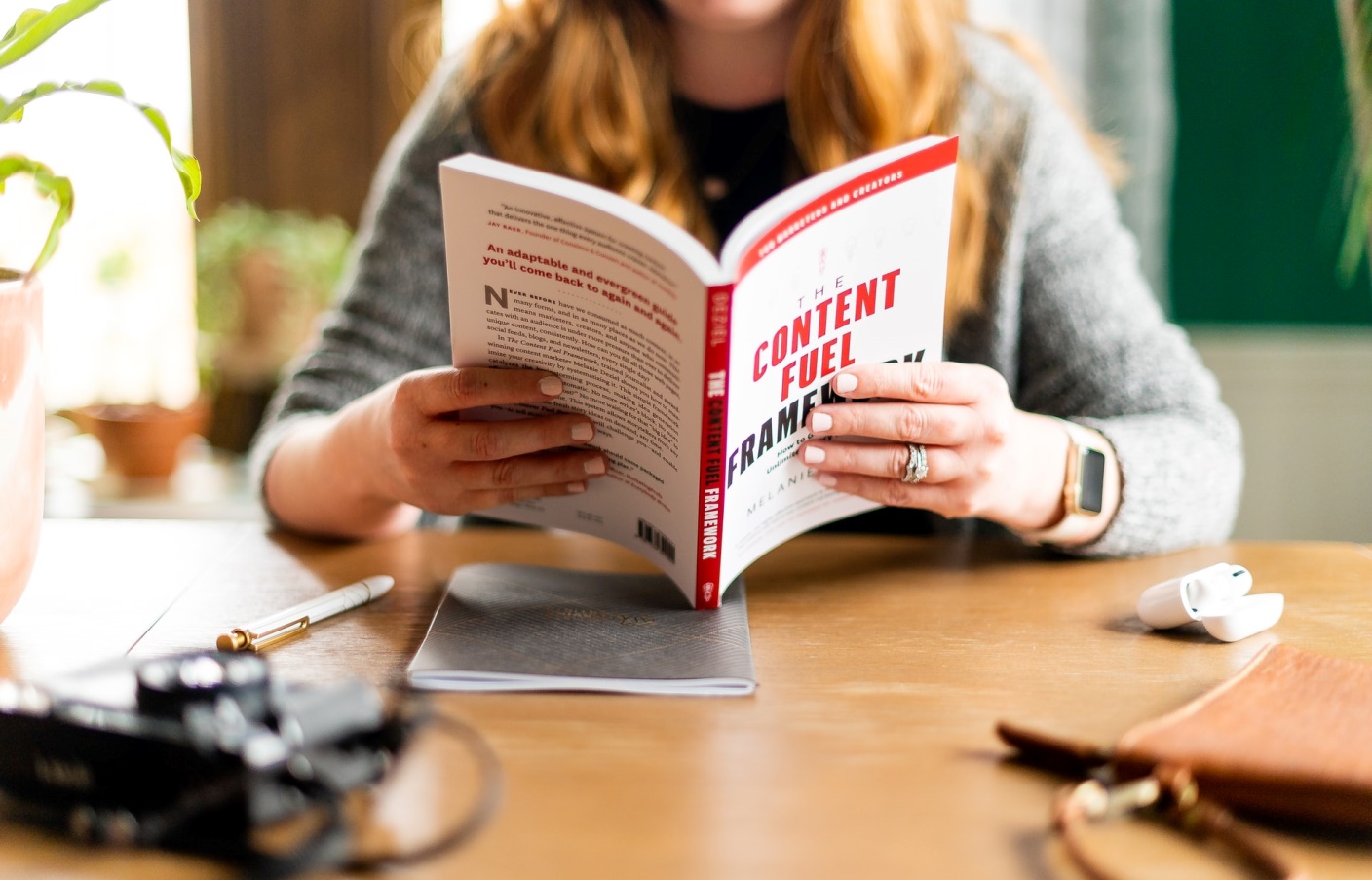 I read three chapters yesterday.
I have read three chapters.
Pg.140
Sunday              1-11-1444H
What is the tense of the following sentence?
She wrote an article about traveling, last week.
Past simple
Change the tense.
She has written an article about traveling.
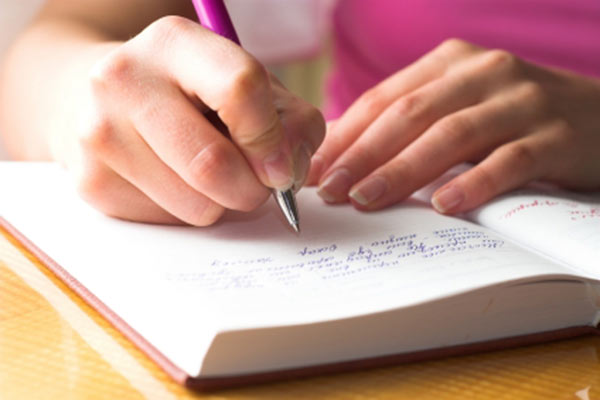 Present perfect
Pg.140
Sunday              1-11-1444H
What is the tense of the following sentence?
We have seen this movie recently.
Present perfect
Change the tense.
We saw this movie yesterday.
Past simple
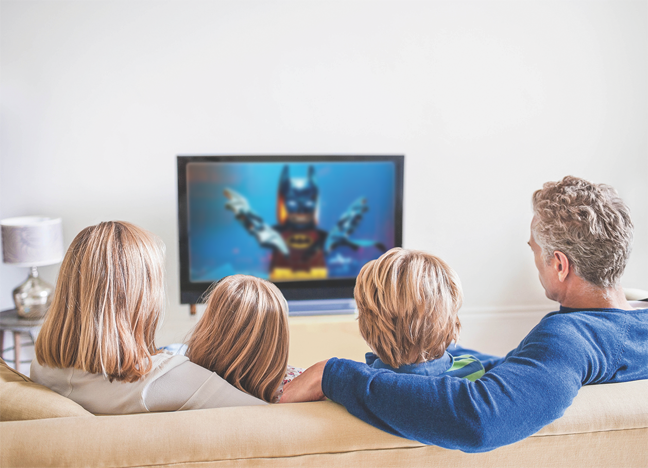 Pg.140
Sunday              1-11-1444H
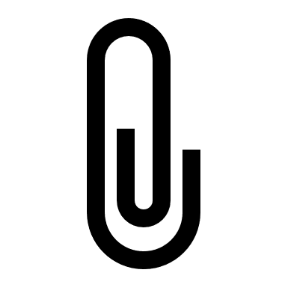 Complete the conversations. Then practice with a partner.

A: Have you ever _____ a snake?
      B: No, I _______. Have you?
      A: Yes, I _____ one in the desert.
      B: Were you frightened?

2. A: I _____ ants in Mexico years ago.
    B: What did they taste like?
    A: They _____ spicy.
seen
haven't
saw
ate
were
Pg.140
Sunday              1-11-1444H
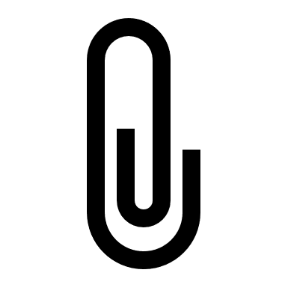 Complete the conversations. Then practice with a partner.

3. A: _____ Nasser ever gone snorkeling?
    B: Yes, he has.
    A: _____ he like it?
    B: No, he _______. He was scared.

4. A: I’ve never _______ in a helicopter.
    B: I have. I ______ in one over the Red Sea.
    A: I’d like to do that one day.
Has
Did
didn’t
flown
flew
Pg.140
Sunday              1-11-1444H
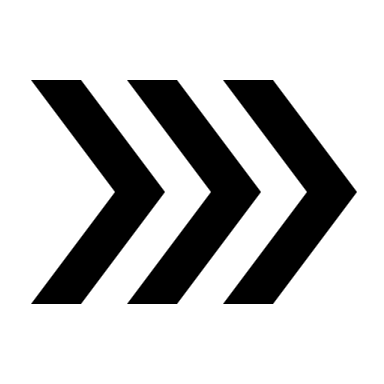 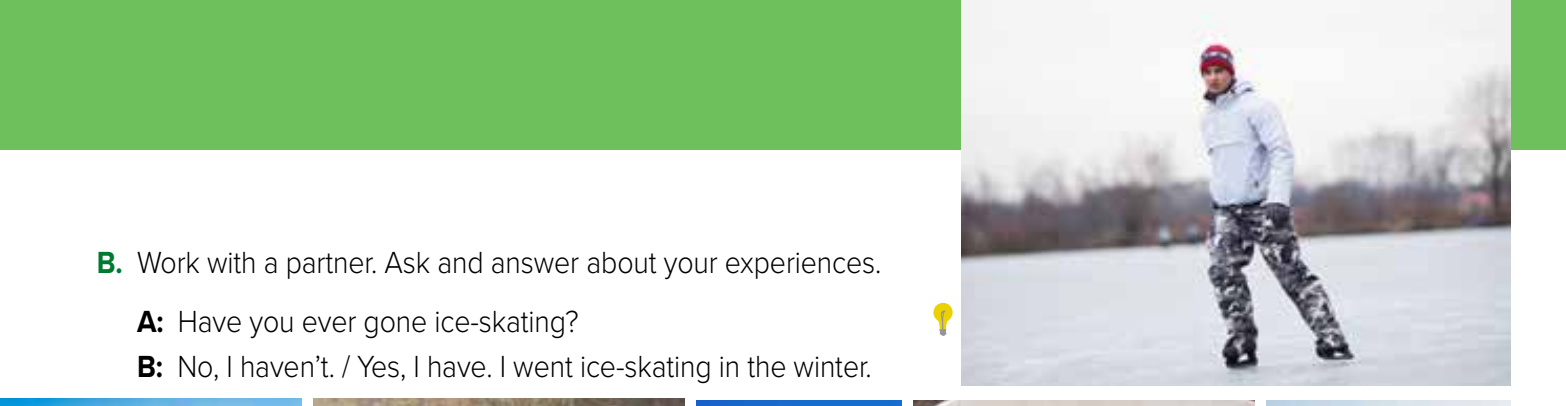 Pg.141
Sunday              1-11-1444H
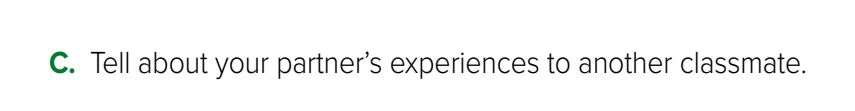 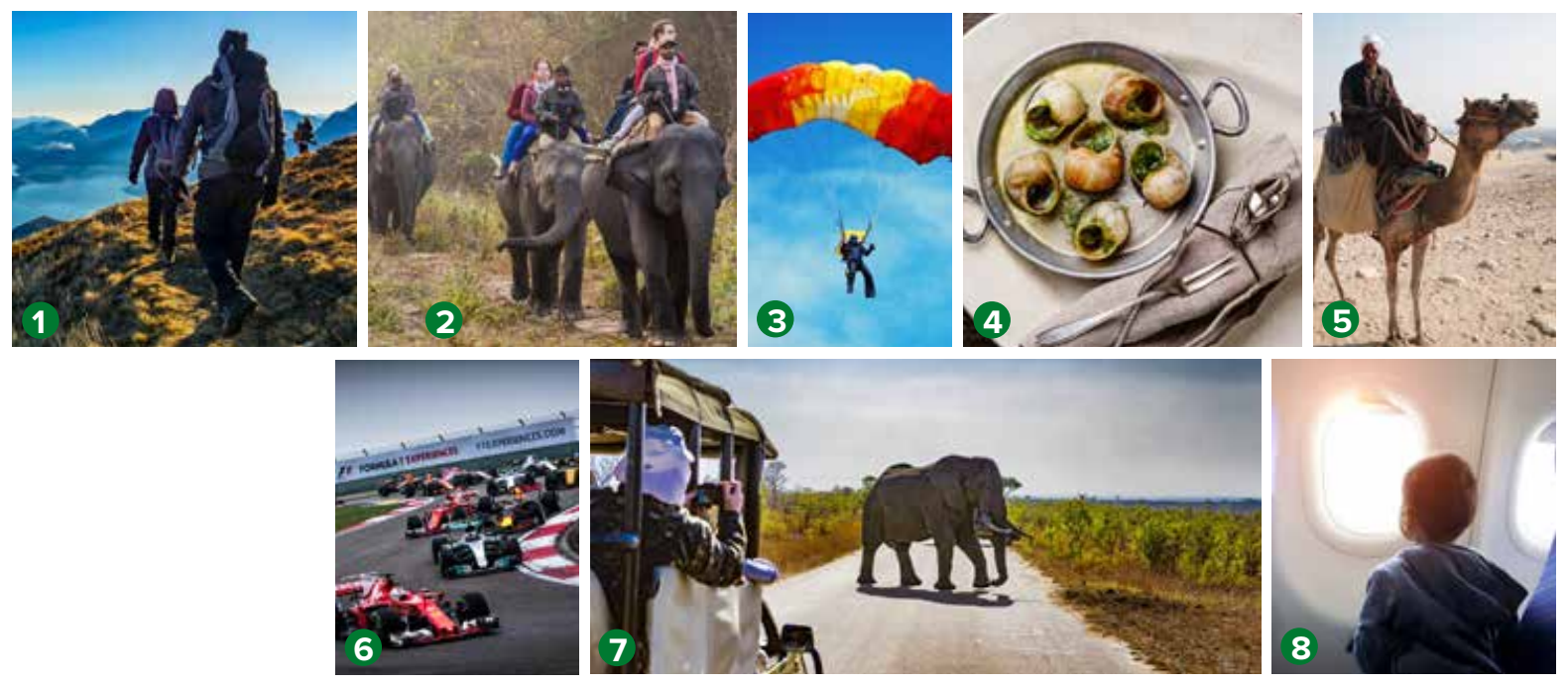 Pg.141
Sunday              1-11-1444H
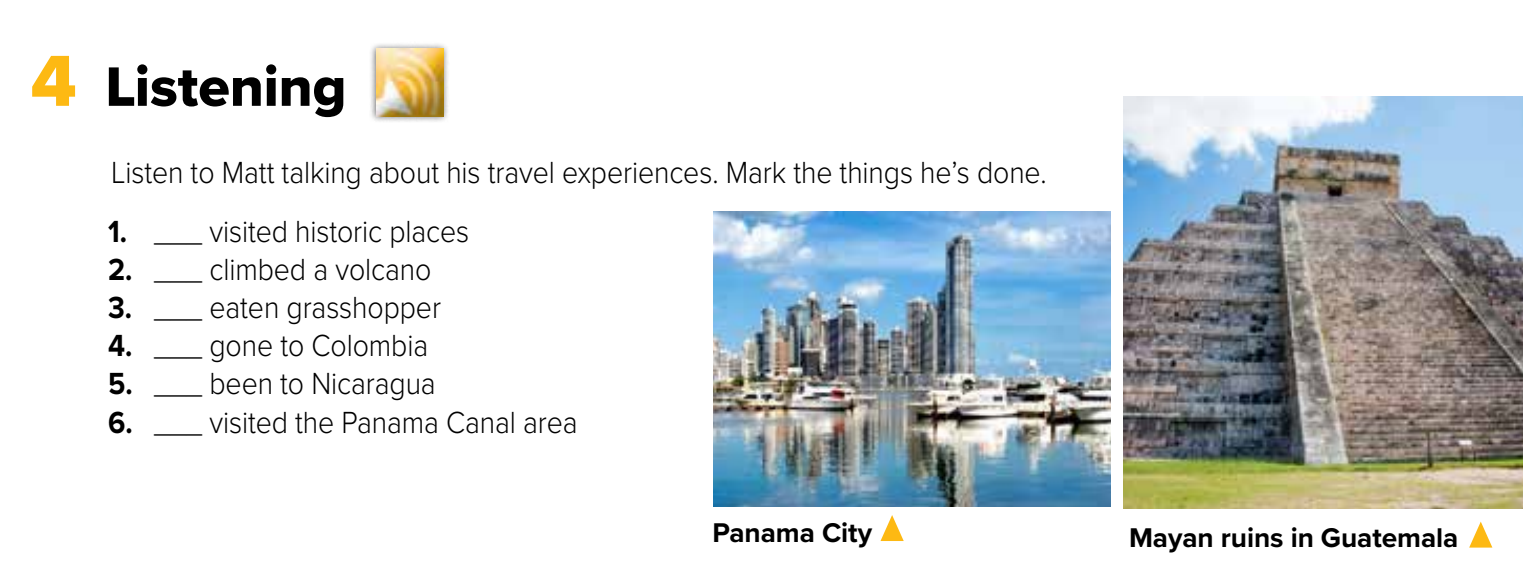 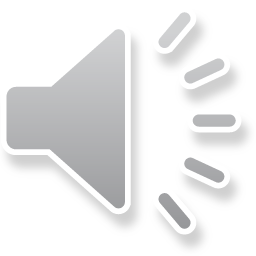 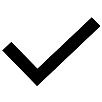 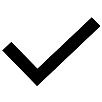 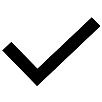 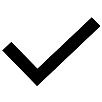 Pg.141
Sunday              1-11-1444H
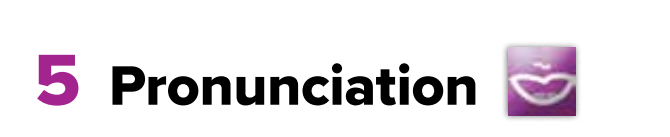 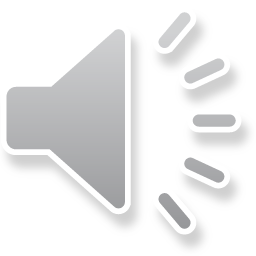 Listen to the /v/ sound in have and ’ve. Then practice.
 I’ve never flown in a plane.    
They’ve seen a shark. 
Have you climbed a mountain? 
You’ve flown a plane! 
What have you done? 
You haven’t been to a museum?
Pg.141
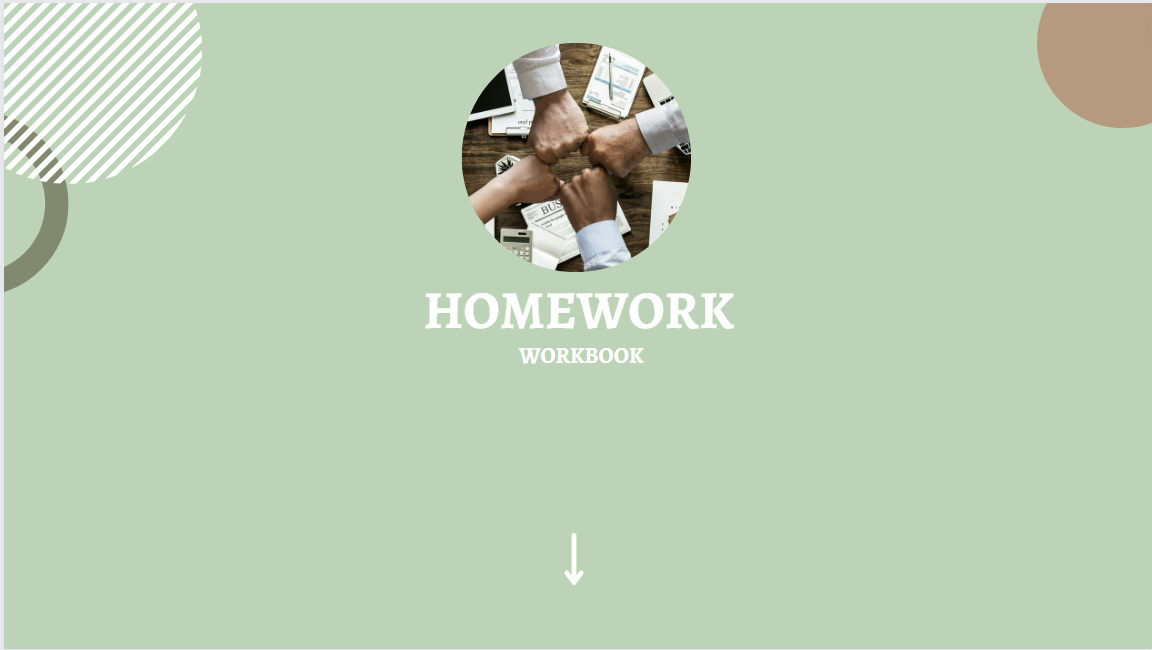 Pg. 254
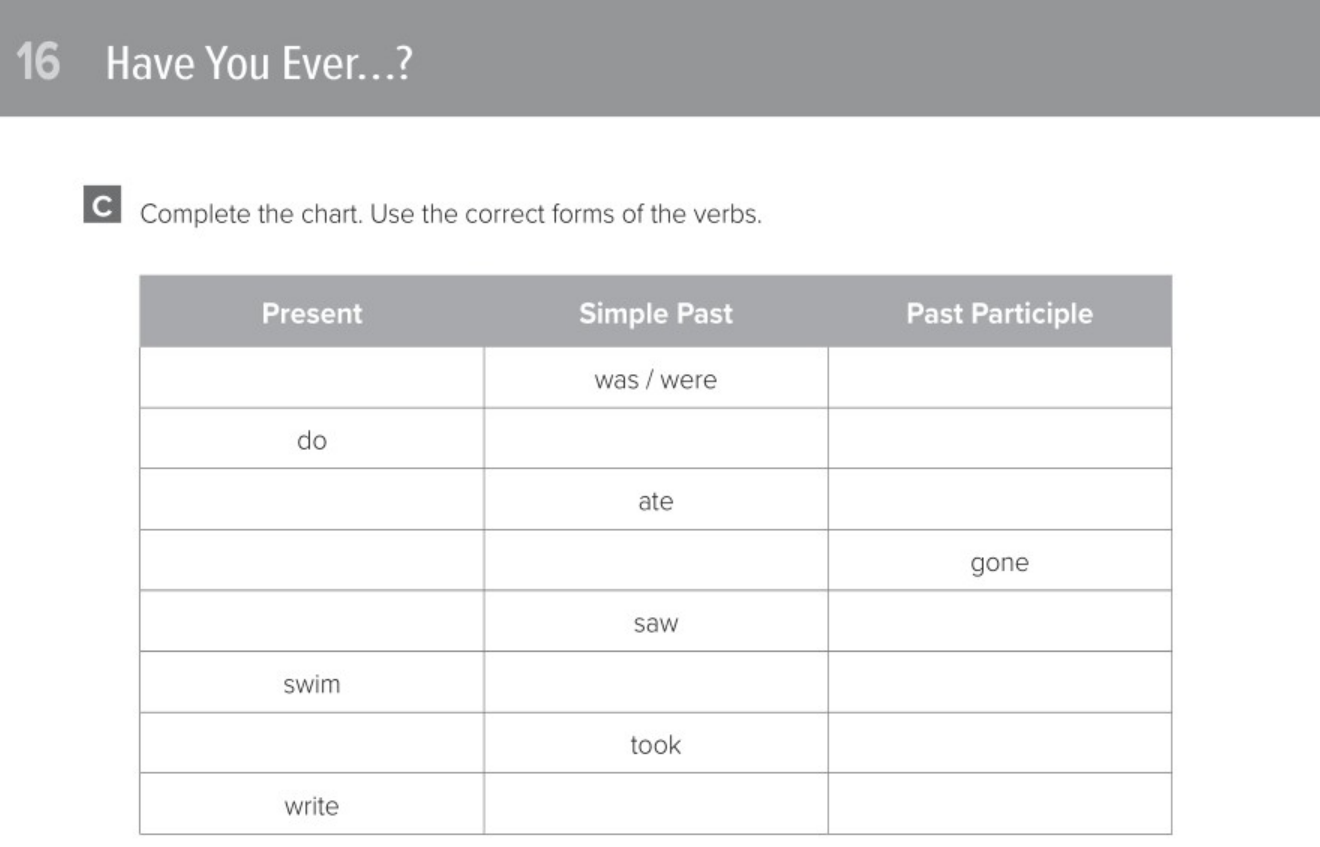 be
been
done
did
eat
eaten
go
went
see
seen
swam
swum
take
taken
written
wrote
Pg. 254
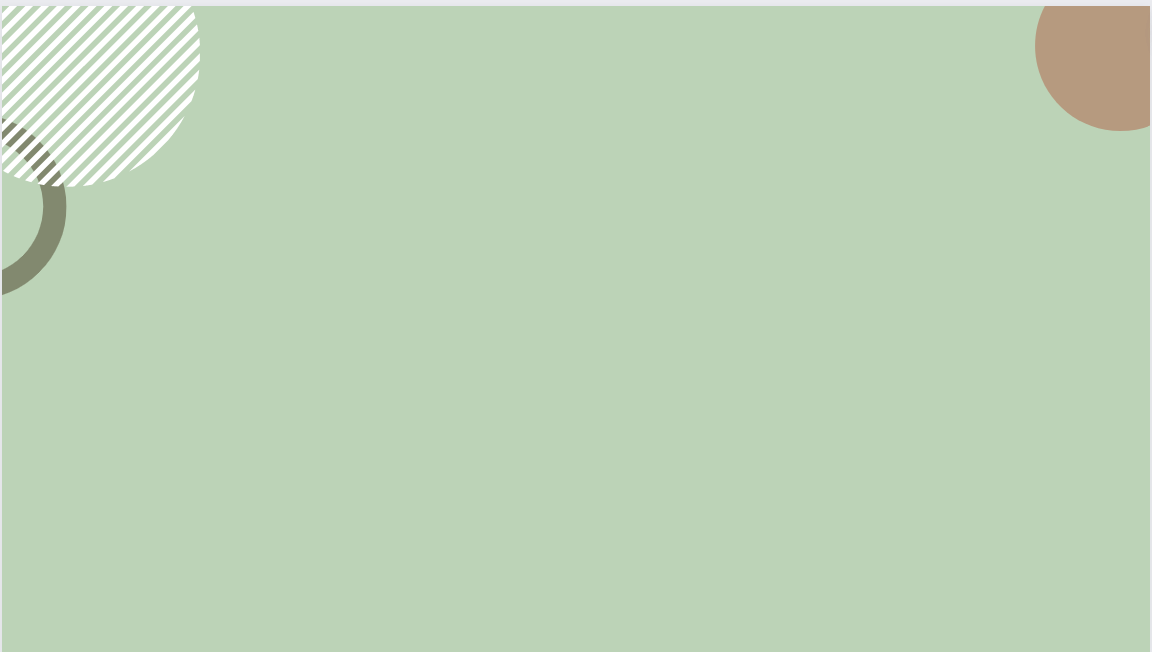 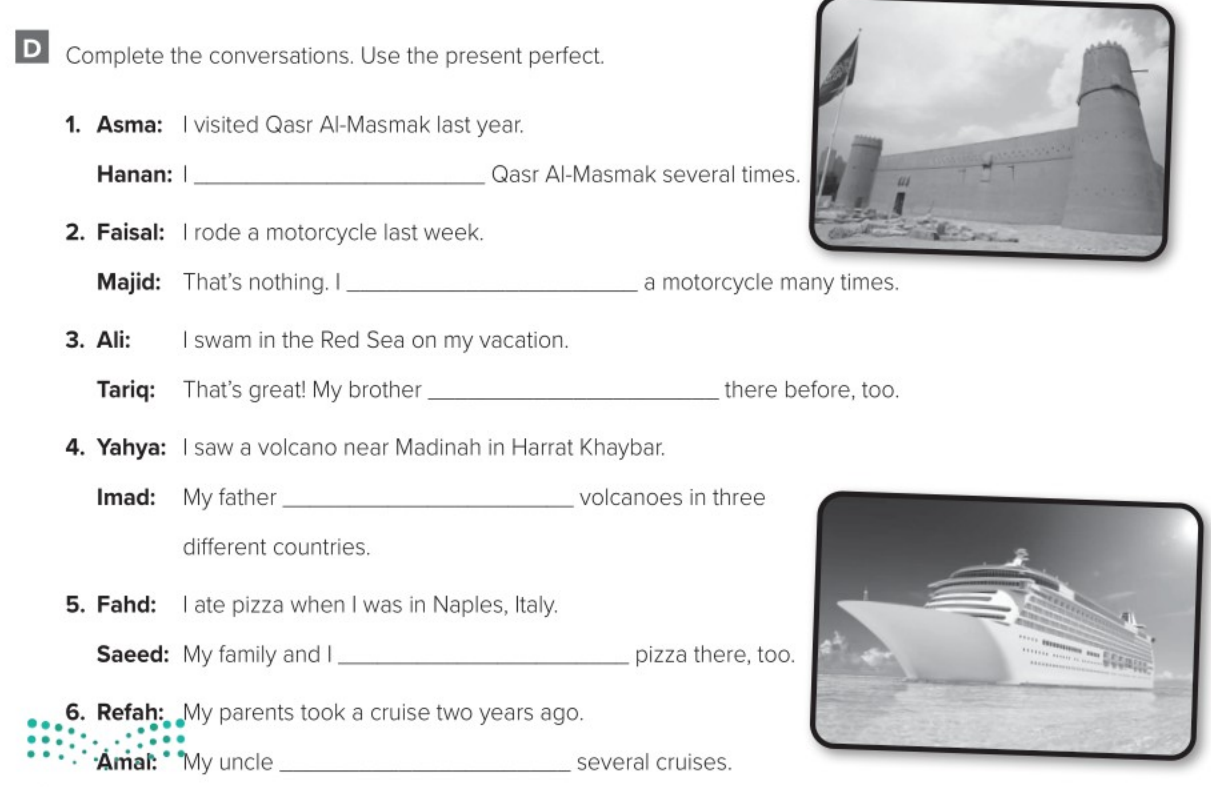 have visited
have ridden
has swum
has seen
have eaten
has taken
Pg. 254
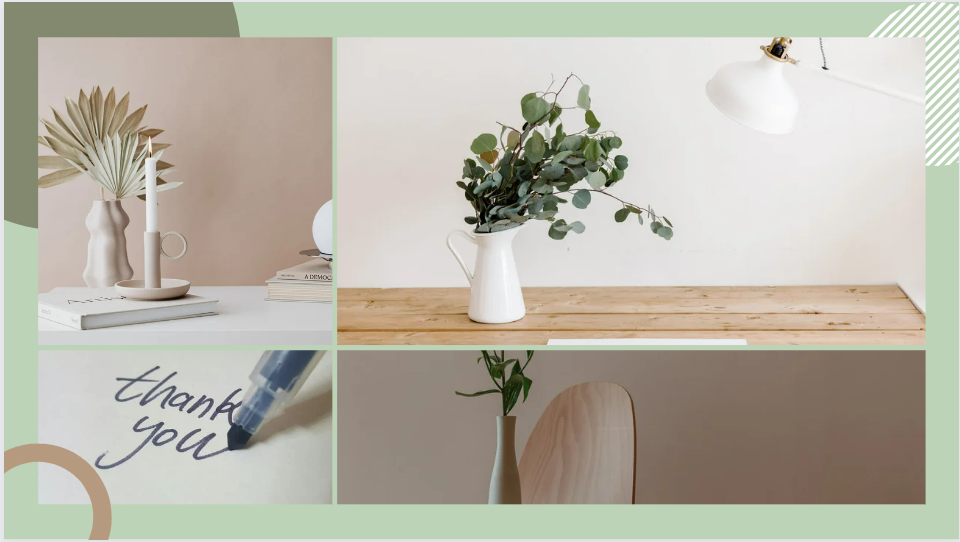